Ford 6.7L VWT Fuels Task Force
8/4/2020
1
Agenda
Goals and Outcomes
Historic Industry Requirements
What has been run so far
Precision Matrix
Initial Draft Wording for Fuel Spec, Introduction, and Transitions
2
Goals and Outcomes
Goal: Identify what requirements should apply to a fuel used for the Ford 6.7L Test and how to introduce it
Outcomes
Fuel Spec or requirements
Where does this information live?
New Fuel Implementation process
Part of matrix
Post-matrix
Fuel Transition Process
Tracking Requirements
3
Historic Requirements
ASTM D975
Standard Specification for Diesel Fuel
No.1-D through No.4-D
Sulfur at 15, 500, 5000 ppm
Fuel of interest is No.2-D S15
PC-10
“Snapshot” of a typical ULSD as US Market transitioned to 15ppm sulfur,  mid-2000s timeframe
Subset of D975
Spec contained in each test procedure, didn’t always agree
Recently moved to TMC website
4
Historic Requirements
5
200-hr Testing to Date
6
Current Fuels
7
Market Comparison
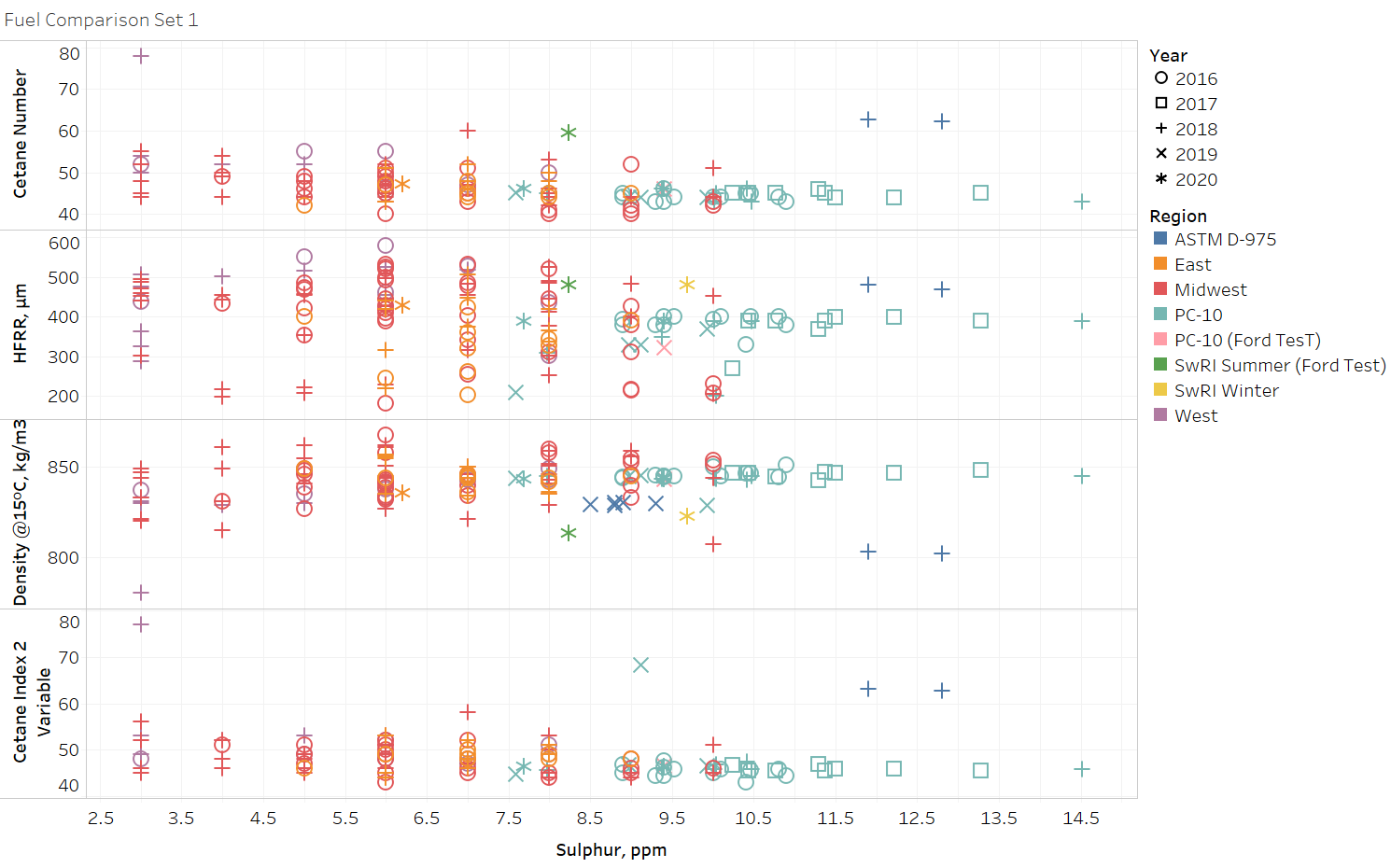 8
Market Comparison
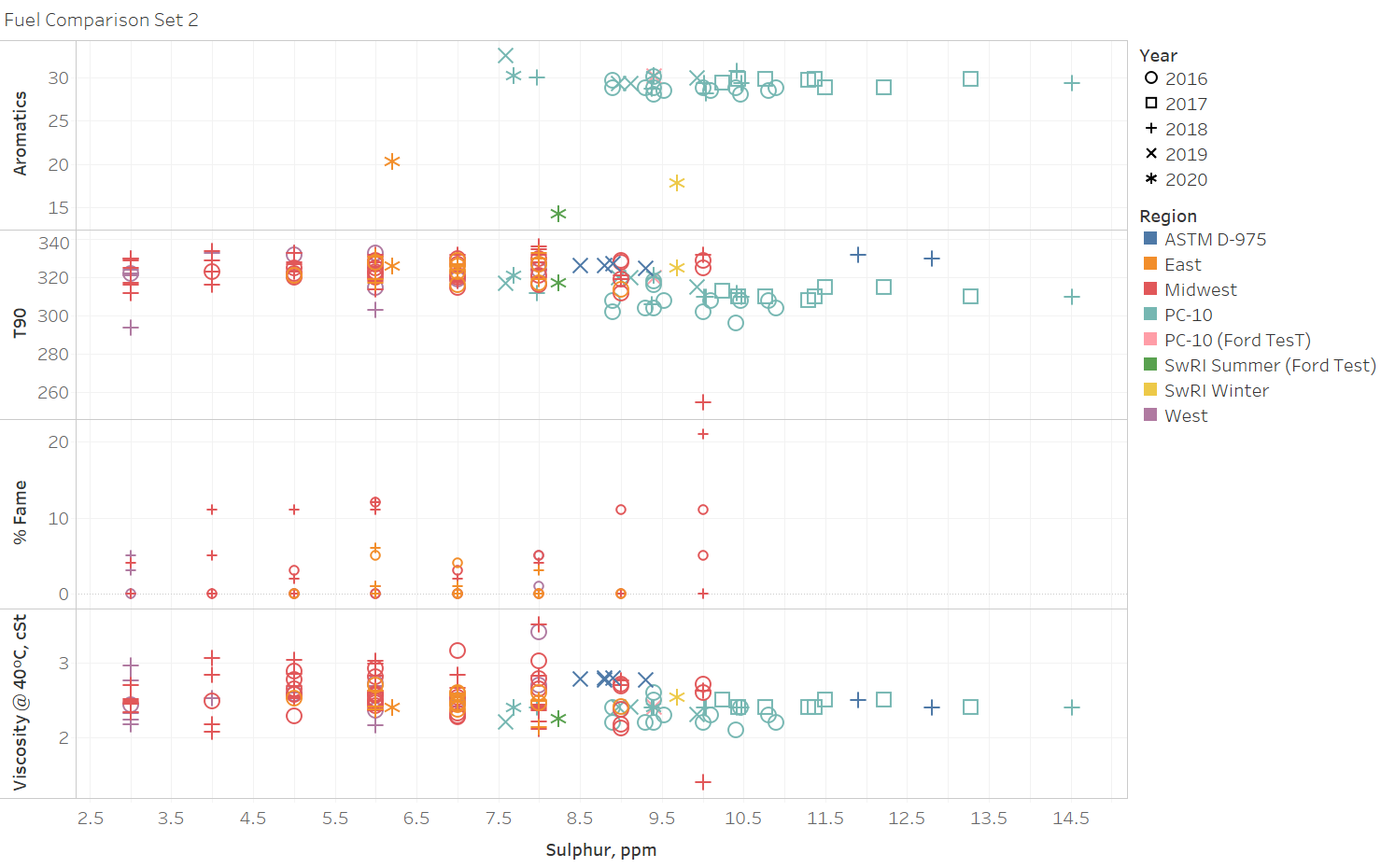 9
M. Chadwick Concerns – 8/4/20
One of the reasons fired lube tests are needed is a lubricants response to fuel dilution and combustion by products can be formulation dependent.  In my experience in the lubricant testing industry there have been many times when changes were introduced that would have little or no impact to the primary engine function have had significant impact to the performance of lubricant tests.
Historically a goal of lube testing is to ensure long term consistent results over periods of 5-20+ years.  The use of a fuel specification managed independent of the lube test needs seem contradictory to that goal. ASTM D975 has been modified 2-4 times annually for at least the last 10 years.  The needs of the primary users may not always align with the need to continue to produce consistent lube test results.
The “Typical distribution additives at a pipeline terminal or refinery” that are in “commercially available product” covers a very wide mix of proprietary fuel formulations that are often marketed as being different from each other and subject to change significantly over time and differ by region.
While adding additional fuel analysis and tracking information might help us identify a shift in test performance if it impacts a significantly broad group of formulations or one of the selected reference oils the likelihood is high that it will not be detected immediately.
In my opinion all lubricant engine tests benefit from using a fuel specification that is independent of commercially marketed products.  If we use the opportunity presented by the introduction of a new test to qualify multiple suppliers of the selected lubricant fuel specification, such as PC-10, or specialty test fuel I consider that both prudent and a good testing practice.  If we open lube testing up to the long term variability of the commercial fuel market we are risking the long term reproducibility of a lubricant test and no amount of testing on current fuels will protect us from the risk of future changes in fuel additives or specifications both globally and regionally.
10
ASTM D-975 2006, 2007b, 2012, 2020
11
Precision Matrix
Not designed to test specific fuel parameters or approve a specific source, but determine if the test is as fuel insensitive as prove out runs indicate
Determined through mean and standard deviation of Fuel B as a whole
10 tests PC-10, 10 tests ASTM D975
How many fuel sources should we use as “Fuel B”?
~4,500 gallons per test, not quite a full tanker
If 3 tests: ~13,500 or about 2 tanker trucks
Review all data as its generated for results that seem odd within the context of the matrix. May take until row 3 is done to preform meaningful statistical analysis.
Target: 3 “Fuel B” sources. One common between the labs. 
Looking for fuels regionally located near labs
Stats group to review what fuels are run in what order as “Fuel B”
Considerations must be made for tank logistics and how many fuels can be at each lab
12
Draft Wording (Presented 7/28)
Need text to define items noted in Goals and Outcomes
Draft wording in following slides
LTMS Assumptions
The above criteria assumes the following;
Stand-based LTMS system
Ei values used in LTMS
A new stand criteria in the LTMS requires at a minimum 2 tests for a new lab.
13
Draft Wording (Presented 7/28)
Ford 6.7L Fuel Requirements
A Ford 6.7L Valvetrain Wear Test may be conducted on a fuel that meets the criteria set out for a Grade No. 2-D S15 (ULSD) product in ASTM D975 with the following additional requirements;
Must be a publically available fuel source
A company shall not blend or manufacture their own fuel on-site
Biodiesel content by D7371 (or equivalent) at <0.5%
The test lab may not add any additives or other compounds to the fuel once on-site	
Typical distribution additives at a pipeline terminal or refinery are permissible
The intent is for a lab to use a commercially available product that has not been specifically modified in any way for testing use
If a branded product is used, the same branded product should be used until a different fuel is brought into use through the methods noted below.
At the start and end of each test a sample should be taken at the test stand. Measure sulfur content and density (D4052 or equivalent).
On the start of test sample also measure net heating value (D240 or equivalent) and distillation (ASTM D86), cetane number (D613 or equivalent), and biodiesel content by an appropriate ASTM test method. For tests run using PC-10, the COA values may be used for reporting purposes.
14
Draft Wording (Presented 7/28)
Introduction of a New Fuel Source or Transition between Fuels
A “New Fuel Source” shall be considered any change in the refinery or terminal the fuel is being sourced from. Changes in logistic details such as shipping method or Transport Company are not considered a New Fuel Source. 
Fuel Usage
A candidate test on a calibrated stand must use fuel from the same source as the successful calibration test on that stand
A “source” is considered a refinery, terminal, storage facility, or other single point that bulk quantities of fuel are obtainable from.
Each test stand may utilize a different fuel, provided each stand and fuel pair have meet the calibration criteria noted below
15
Draft Wording (Mostly Presented 7/28)
New Fuel Introduction Process
First Stand in a Laboratory
A lab may introduce a fuel as part of a new stand introduction, or as a separate event.
Notify the TMC that a New Fuel will be utilized
A minimum of two (2) operationally valid calibration tests with no Level 3 ei alarms must be conducted on the New Fuel using TMC assigned reference oils
Calibration Tests should be run sequentially with no other testing activity in between
Stands run as part of the initial industry matrix, which may run an intermixed order of fuels based on statistical matrix design, are excluded from the sequential running criteria to introduce a fuel. These will be reviewed and granted acceptance at the discretion of the Surveillance Panel. At the end of the precision matrix, the lab may select the fuel to be used for each stand that participated.
Subsequent Stands in a Laboratory
If a laboratory has already introduced a particular fuel in one stand via the methods noted above, a second stand may utilize the fuel based on normal calibration criteria
If the second stand is a New Stand, all other new stand calibration criteria still apply relating to ei limits and number of calibration tests required
16
Draft Wording (Presented 7/28)
Transition Between Approved Fuels
If a laboratory desires to switch between two previously approved fuels, this must occur as part of the calibration process for a particular stand.
A fuel that has been approved for testing at one laboratory does not automatically gain acceptance at a second. Each laboratory must consider the fuel to be a New Fuel and follow the appropriate introduction process
The source tank must be addressed in one of two ways;
Fully drained and cleaned if the tank’s previous contents were not an approved fuel for the test
At 5% or less of overall capacity of an approved fuel prior to refilling with the new fuel that is to be used for the calibration test
A previously approved and utilized fuel may be brought back into use for a stand with a single calibration test based on normal calibration criteria
17
Open Items?
18